MODELLO SEMPLICE DI VALUTAZIONE DEI RISCHI PER LA SICUREZZA INFORMATICA
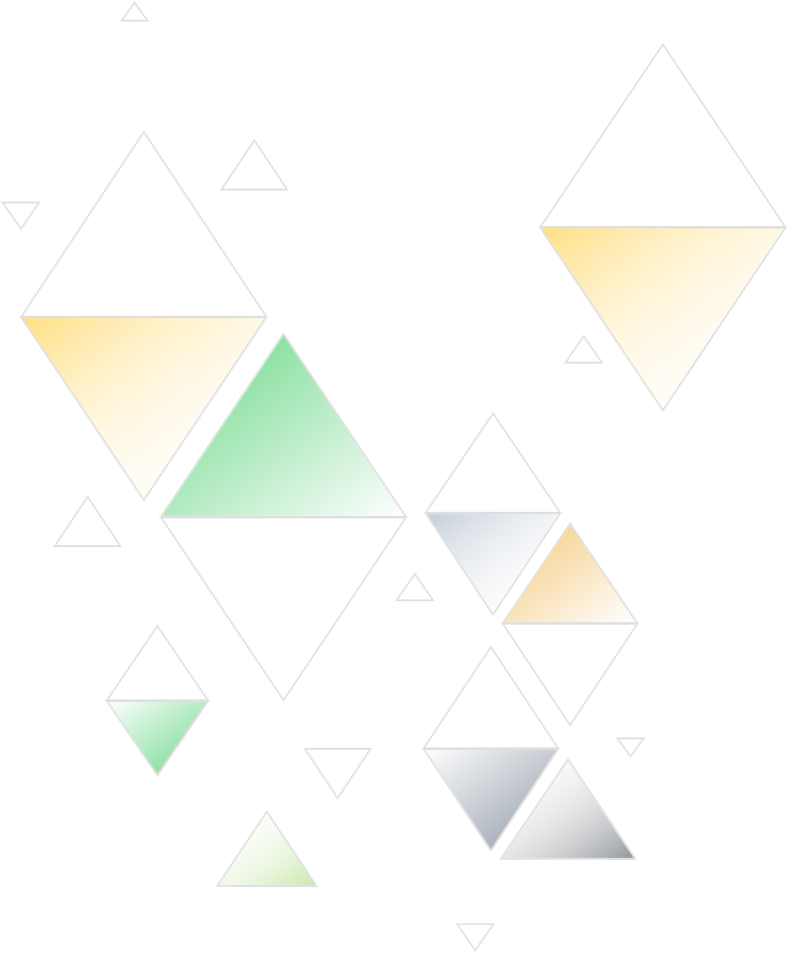 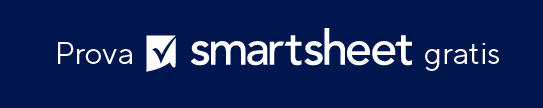 MODELLO SEMPLICE DI VALUTAZIONE DEI RISCHI PER LA SICUREZZA INFORMATICA
LEGENDA DI VALUTAZIONE DEL RISCHIO
MODELLO SEMPLICE DI VALUTAZIONE DEI RISCHI PER LA SICUREZZA INFORMATICA
REPORT DI PROGETTO
MODELLO SEMPLICE DI VALUTAZIONE DEI RISCHI PER LA SICUREZZA INFORMATICA
REPORT DI PROGETTO